«Мозковий штурм» - «Інноваційна освіта.інтерактивне навчання»
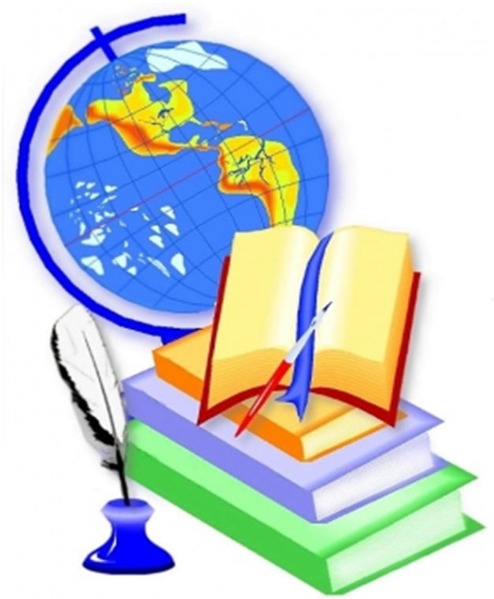 Якщо вчитель має тільки любов до справи, він буде добрим учителем. Якщо вчитель відчуває тільки любов до учня, як батько, мати, він буде кращим за того вчителя, який прочитав усі книжки, але не відчуває любові ні до справи, ні до учня. Якщо учитель поєднує в собі любов до справи і до учнів, він – досконалий учитель.                                                                                                                                                  Л. Толстой
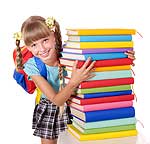 Інноваційний процес -це комплексна діяльність по створенню, освоєнню, використанню та 
розповсюдженню 
нововведень.
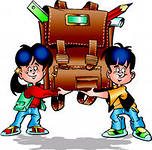 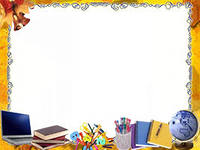 Вибір методів навчання зумовлений:
-цілями навчання;
-змістом навчального матеріалу та специфікою предметної області; 
-темпом та терміном процесу навчання; 
-стилем навчання та рівнем педагогічної майстерності педагога; 
-дидактичним та матеріально-технічним забезпеченням процесу навчання; 
-рівнем підготовки учнів.
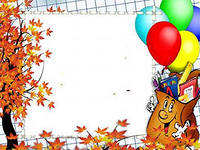 Правила організації інтерактивного навчання:
1. У роботу повинні бути залучені (в тій чи інший мірі) всі учні; 
2. Активна участь учнів у роботі має заохочуватися; 
3. Учні мають самостійно розробити та виконувати правила роботи у малих групах; 
4. Учнів під час використання ІАМН не повинно бути більш 30 осіб. Тільки в цьому випадку можлива продуктивна робота у малих групах; 
5. Навчальна аудиторія повинна бути підготовлена до роботи у великих та малих групах.
Види діяльності:
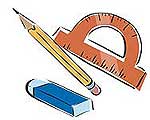 - інтелектуальні ігри ; - лінгвістичні казки ; - диференційне навчання ; - інтегровані завдання, уроки ; - мовленнєві ігри ; - інтерактивні методи.
інтерактивні методи
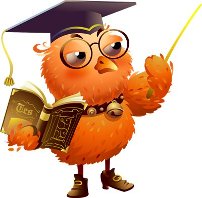 1.’’Морський бій” 
   2."Мозковий штурм” 3.Діаграма Вена 4.Мікрофон 5.Абетковий суп 6.”Мозкова атака”- карусель
  7.”Асоціативний кущ”
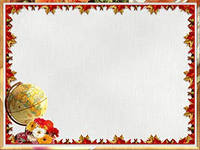 "Мозковий штурм”
(англ. brainstorming) придуманий Алексом Осборном (США) у 40-ві роки 20-го століття. 
       
         Основна ідея така: відокремити генерацію ідеї від її критики, а точніше відокремити мрійника від критика.
Метод мозкового штурму
Етапи:
1. Чітке формулювання завдання
                                           
               2. Генерація ідей
                                    
                          3. Розбір і оцінка ідей
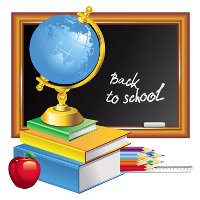 Порядок проведення „мозкового штурму”
1. Запропонуйте учням сісти так, щоб вони почували себе зручно та невимушено.
2. Визначте основні правила.
3. Повідомте їм проблему, яку необхідно вирішити.
4. Запропонуйте їм висловити свої ідеї.
5. Записуйте їх по черзі надходження.
6. Спонукайте учасників до висування нових ідей, додаючи при цьому свої власні.
7. Намагайтеся не допускати глузування та негативних коментарів.
8. Продовжуйте доти, доки будуть надходити нові ідеї.
9. На закінчення обговоріть й оцініть запропоновані ідеї.
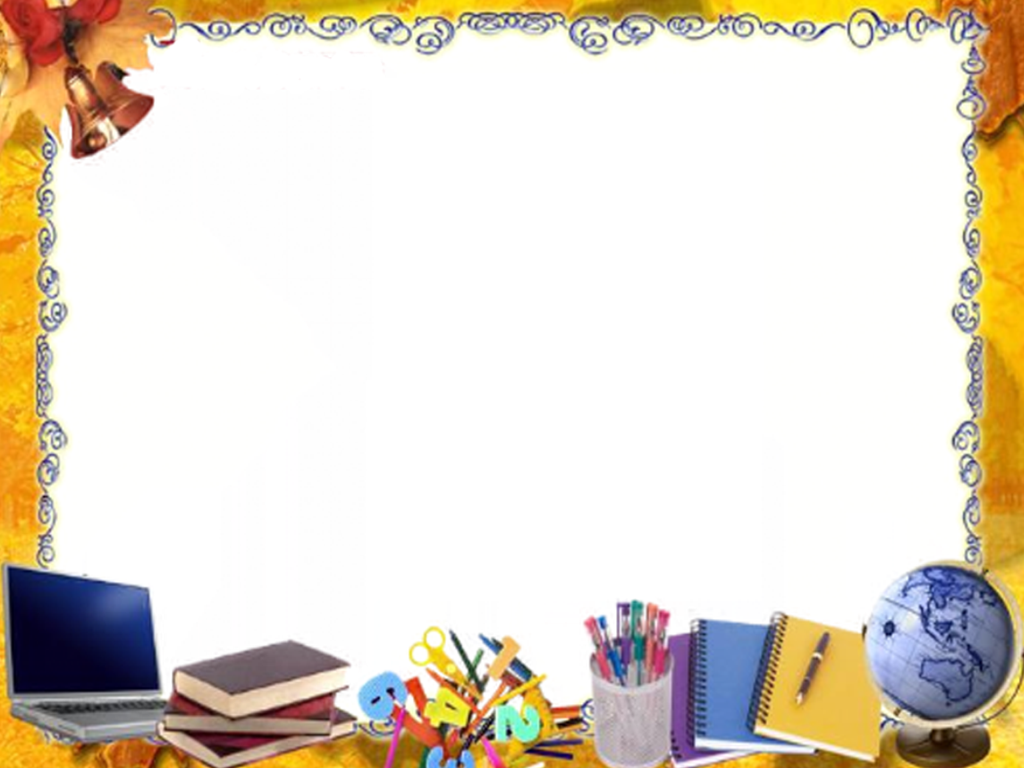 Правила проведення „мозкового штурму”
А. Say everything that comes to your mind.
B. Do not discuss and criticize the ideas of others.
C. You may repeat the ideas of others.
D. It is desirable to widen the ideas of others.
Мозковий штурм «Шляхи подолання бідності в Україні» «The ways to overcome poverty in Ukraine»
Мета:
Розглянути сутність проблеми бідності та знайти якомога більше шляхів розв’язання цієї проблеми;
Розробити програму дій щодо розв’язання проблеми бідності в Україні.
напрямки розв’язання:
Реформування економіки
Підвищення заробітної плати. 
Розвиток освіти, реформування медицини.
Податкова реформа.
Соціальна допомога тим, хто її потребує.
Зміна психології людини,її ставлення до роботи